Geo-replication
a journey from the simple to the optimal
Faisal Nawab
In collaboration with:
Divy Agrawal, Amr El Abbadi, Vaibhav Arora, Hatem Mahmoud, Alex Pucher 
                                                                                             (UC Santa Barbara)
Aaron Elmore (U. of Chicago) Stacy Patterson (Rensselaer Polytechnic Institute) 
Ken Salem (U. of Waterloo)
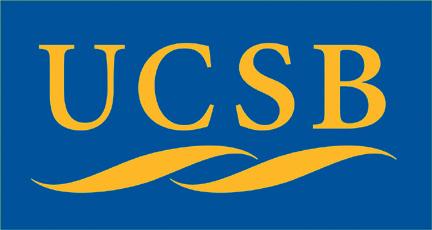 X
Geo-replication
A
A
B
B
C
C
Datacenter California
Datacenter Virginia
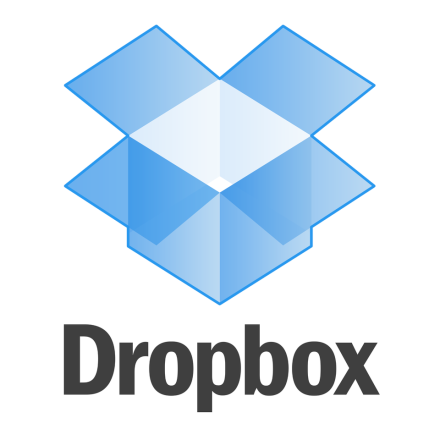 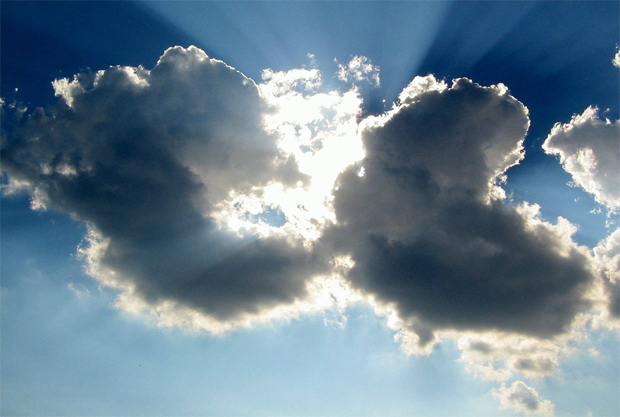 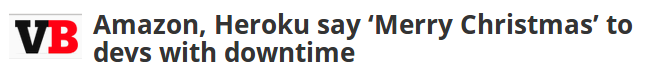 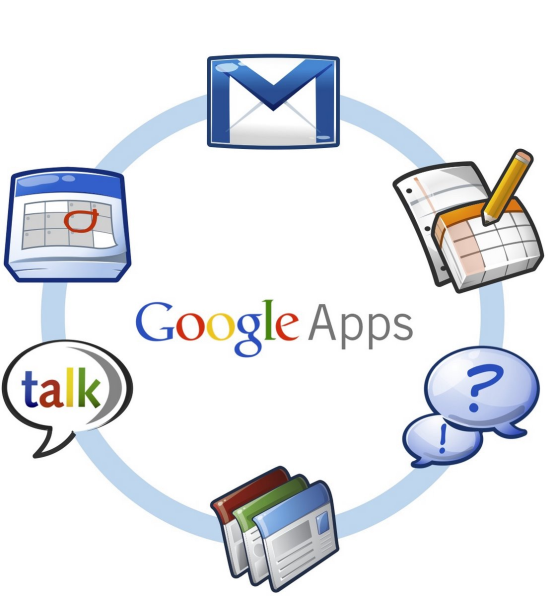 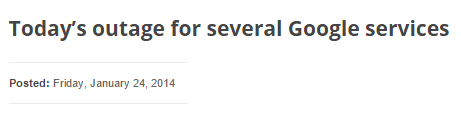 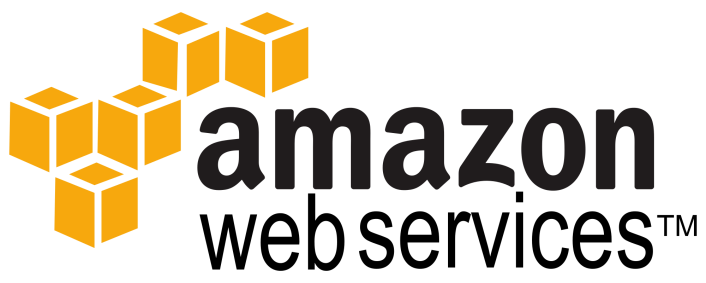 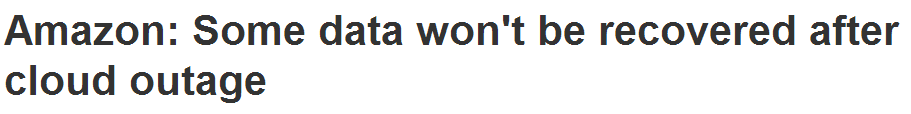 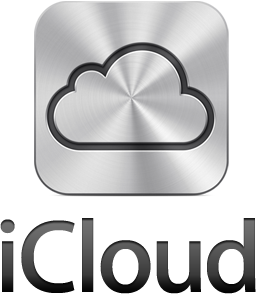 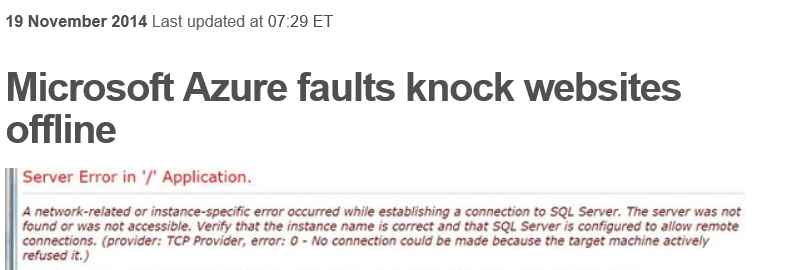 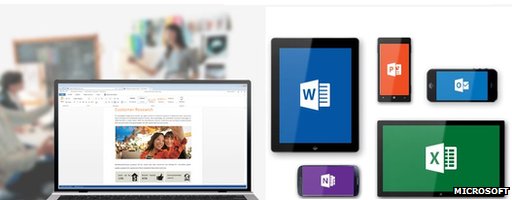 Geo-replication has challenges
Wide-area latency
Coordination is expensive
Consistency guarantees
Transactions support
~10 years ago – NoSQL
No transactions support

Weaker consistency guarantees



Transactions and guarantees are often needed

Developer builds own (transactional) solution
Error-prone process
Reinventing the wheel
BUT
~4 years ago – bringing back transactions
We want our transactions!
Megastore [CIDR’2011], Spanner [OSDI’12], MDCC [EuroSys’13]
A journey from the simple to the optimal
Paxos-CP [VLDB’12]
Chariots [EDBT’15]
Message Futures [CIDR’13]
Helios [SIGMOD’15]
Replicated Commit [VLDB’13]
2015
2012
Transactions
Transactions
A collection of read and write operations
Atomicity, Consistency, Isolation, Durability








Abstract as a set of reads and writes
Guarantee the “illusion” of a serial execution
Remaining = Read (T)
If (Remaining>N)
    Write(X, Remaining-N)
    Process payment
Else
    fail
Buy N tickets
Read (T)
Write (T, new value)
Purchase (N)
Transactions
Why “Guarantee the illusion of a serial execution”?
Remaining = Read (#Tickets)







Write (#Tickets, 1)
Process payment
Buy 3 tickets
Remaining = Read (#Tickets)



Write (#Tickets, 2)
Process payment
Buy 2 tickets
4
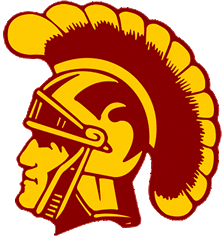 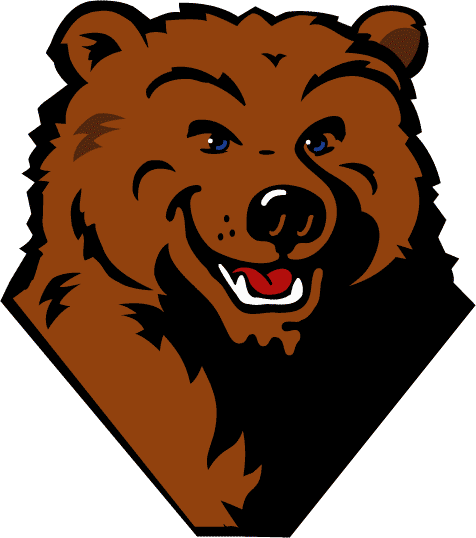 1
Spanner [OSDI’12]
Spanner [OSDI’12]
Google’s solution for geo-replication

Commit protocol (2PC/Paxos)
Each partition has a leader
Two-Phase Commit (2PC) across partition leaders
Paxos to replicate each step of 2PC
A
B
A
B
C
C
Transaction latency
Read requests
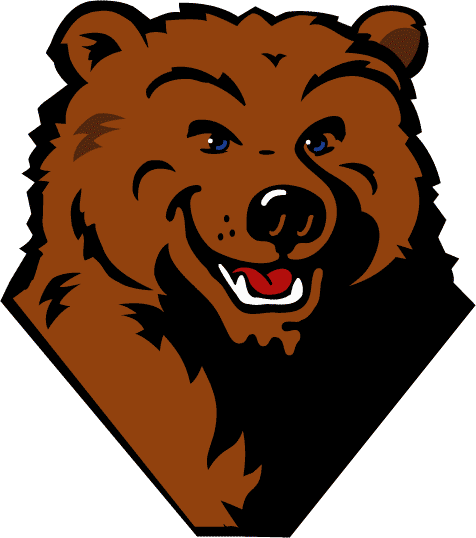 2PC message
Paxos message
A
B
A
B
C
C
Datacenter California
Datacenter Virginia
Read (2)
Send prepare (1)
Replicate (2)
Receive prepare (1)
Replicate (2)
Commit (0)
Effective geo-replication
Spanner proved an effective geo-scale model
High throughput
Fault-tolerance
Serializable transactions


It also illuminated a challenge of geo-replication
Wide-area latency
Leads to high transaction latency
wide-area latency
awareness
[VLDB’13]
Wide-area latency awareness
Inter-datacenter latency is much higher than intra-datacenter latency
Intra-datacenter latency: ~ 1-2 milliseconds
Inter-datacenter latency: 10s to 100s milliseconds

Inter-datacenter rounds of communication are expensive
Avoid them!

Replicated Commit [VLDB’13]
Majority voting algorithm for the geo-replication framework
The datacenter is the machine
Replicated Commit [VLDB’13]
Read requests
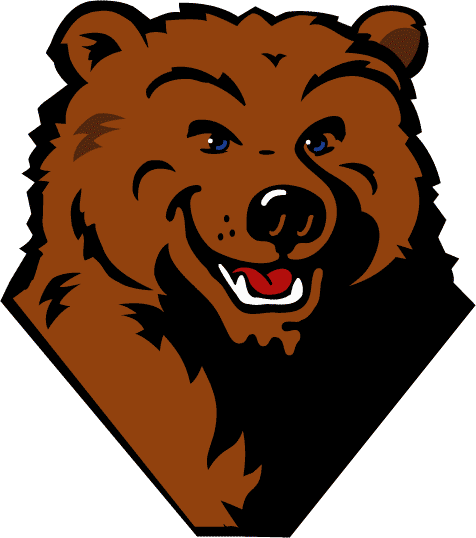 Voting messages
Locking messages
A
B
A
B
C
C
Datacenter California
Datacenter Virginia
Read (2)
Voting request (1)
Locks (0)
Voting (1)
Commit (0)
Latency performance
Latency depends on the network topology

Read operations
Replicated commit: majority
2PC/Paxos: read from leader

Commit phase
Replicated commit: 1 round to majority
Spanner: 1 round to leaders + majority round from leaders
Performance
Five data centers

Data into 3 partitions

YCSB clients at each data center

Show average commit latency (ms)
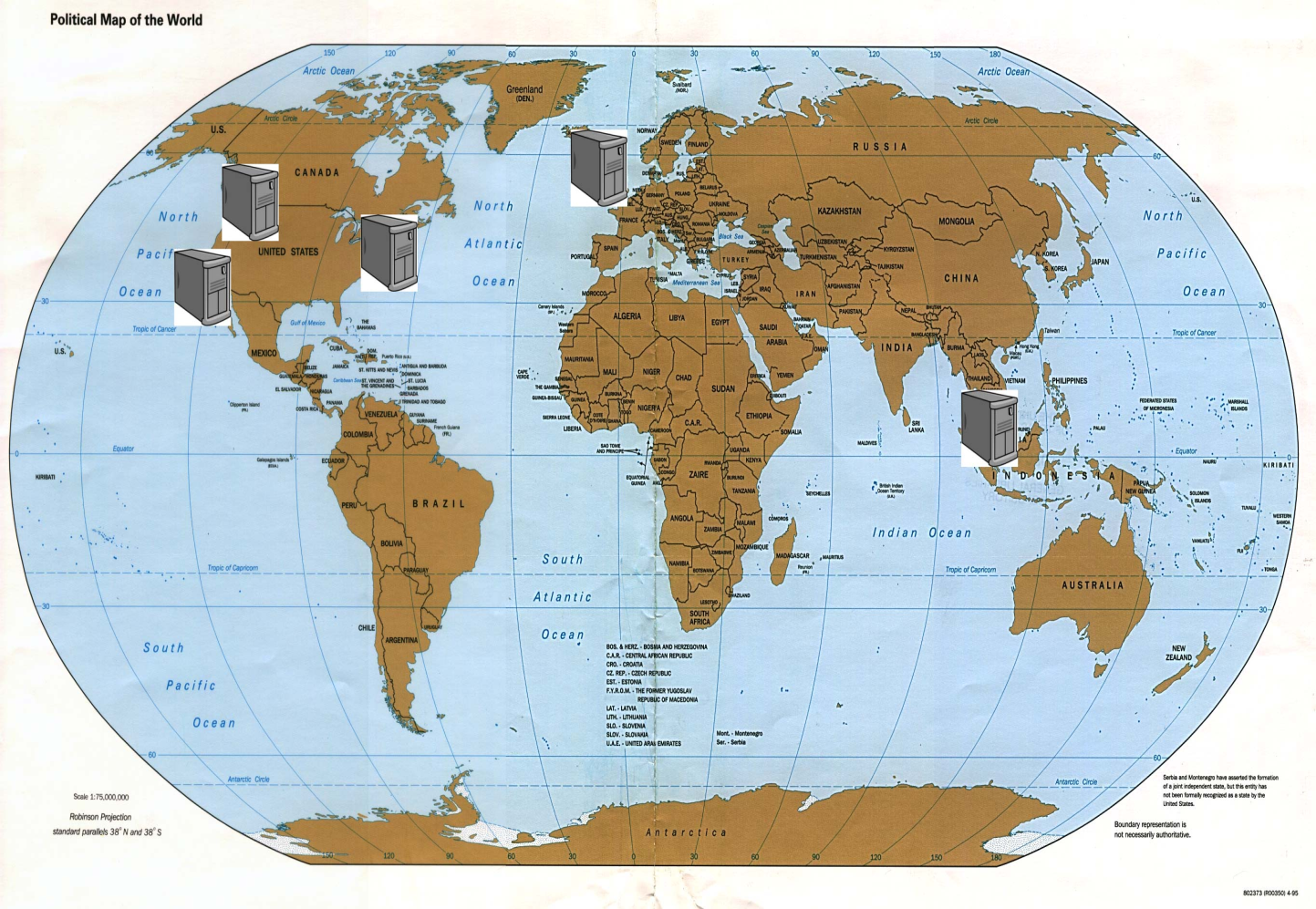 403
167
337
92
Replicated Commit
2PC/Paxos
“Can we break the
RTT barrier?”
[CIDR’2013]
Decoupling consistency and fault-tolerance
Decouple consistency and fault-tolerance


Protocols to ensure consistency only
Augment with fault-tolerance later


Message Futures [CIDR’13]
A causally ordered log is leveraged
Message Futures
Simple case: Ping ponging log propagations
Commit rule: (1) wait until next log is received
                     (2) detect conflicts with coming log.
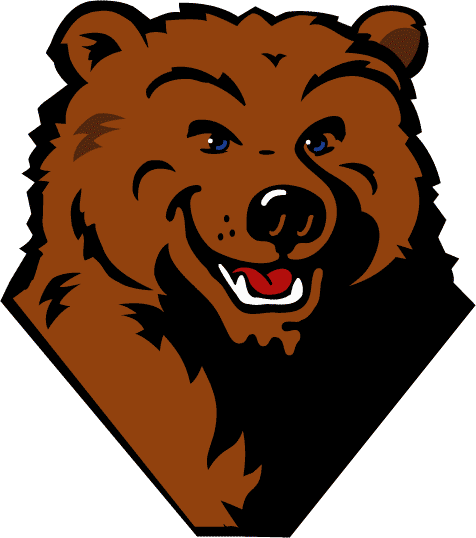 A
txn
Commit
Latency less than RTT
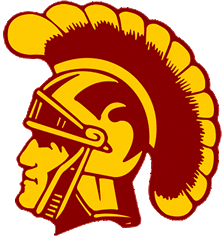 B
Message Futures
General case: Continuous log propagations
Commit rule: (1) wait until previous log transmission is acknowledged
                     (2) detect conflicts with coming log
For arbitrary log propagation
Control relative performance by controlling propagation rates
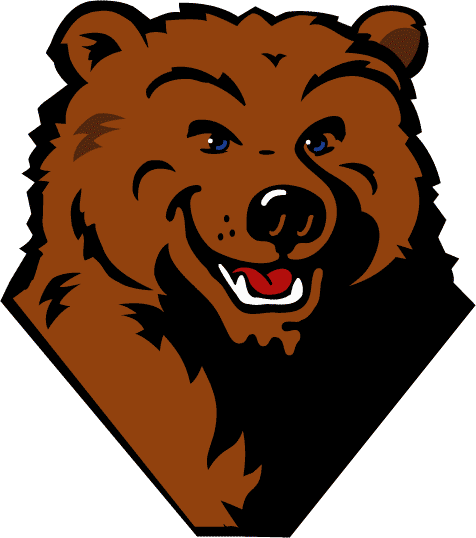 txn
A
Commit
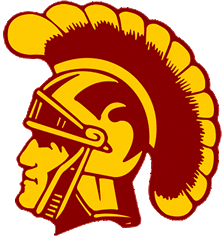 B
“Is there a lower-bound
    on transaction latency?”
[SIGMOD’15]
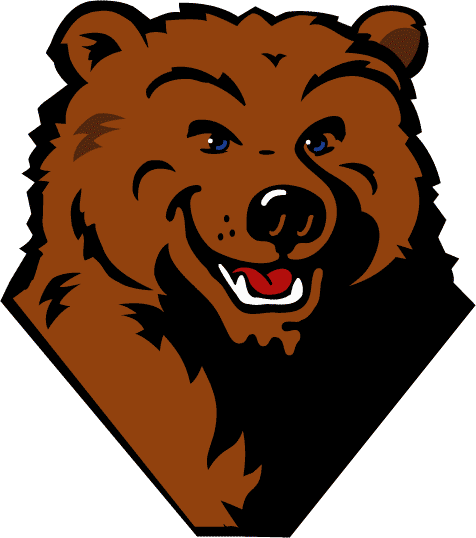 T1 requests to commit
T1 commits
A
T1 latency
B
Events can  be affected by T1
Events can affect outcome of T1
T2 latency
Transaction T2
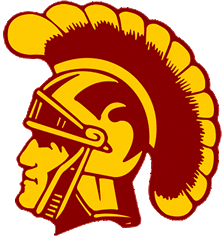 Commit latency of A + Commit latency of B must be greater than or equal the Round-Trip Time between them
Optimal latency
Lower bound: 
Latency(A) + Latency(B) > RTT(A,B)
A
30
20
C
B
40
Minimize        (sum of latencies)
  Subject to      (1) Latency(A) + Latency (B) > RTT(A,B), for all A,B
                        (2) Latency (A) >= 0, for all A
Optimal latency
A
30
20
C
B
40
Achieving the lower-bound
[SIGMOD’15]
Helios
insight from the lower-bound
T1 requests to commit
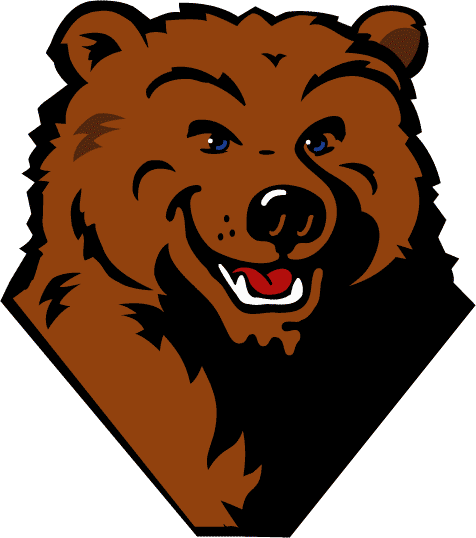 T1 commits
A
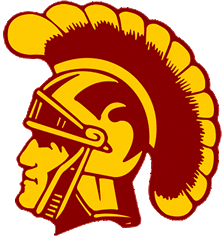 B
Events can  be affected by T1
Events can affect outcome of T1
Transaction T2
Helios commit protocol
Time=15
Time=5
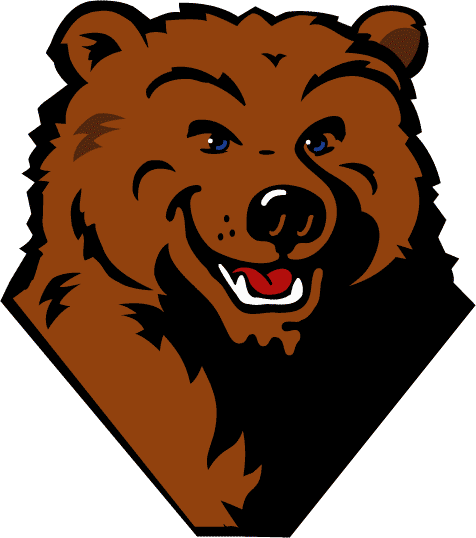 Latency= 10
A
RTT=16
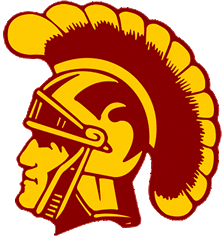 Latency= 6
B
Time=13
Time=7
Wide-area latency awareness
Lower-bound on transaction latency
Thinking outside 
the box -- Cross-layer solution
Systems are more than transaction latency numbers